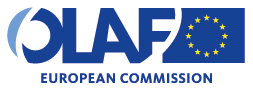 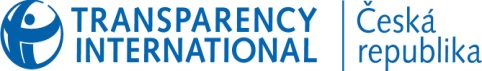 Řízení rizik podvodů v Evropských fondech: Nejčastější chyby žadatelů o podporu – jak jim předcházet

PRAHA, 6.říjen 2016
Kulatý stůl se koná za podpory programu Evropské unie Hercule III (2014-2020). Tento program je realizován Evropskou komisí. Byl vytvořen na podporu aktivit v oblasti ochrany finančních zájmů Evropské Unie (další informace viz http://ec.europa.eu/anti_fraud/policy/hercule/index_em.htm) 
Výhradní odpovědnost za obsah komunikace nesou jeho autoři. Evropská komise není zodpovědná za jakékoli využití informací v ní obsažených či jejich použití v jiných dokumentech.
www.transparency.cz
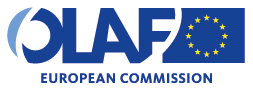 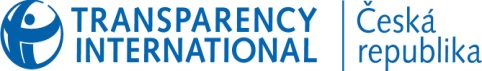 Fondy EU v ČR

Složitost
Nepřehlednost
Administrativní zátěž
Nesrovnalosti
www.transparency.cz
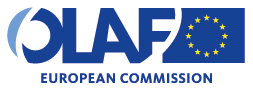 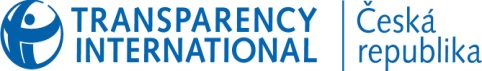 Fondy EU v ČR

Nesrovnalostí se rozumí porušení právních předpisů ES nebo ČR v důsledku jednání nebo opomenutí hospodářského subjektu (subjekt zapojený do realizace programů nebo projektů spolufinancovaných z rozpočtu EU – příjemce i poskytovatel, zprostředkující subjekt), které vede nebo by mohlo vést ke ztrátě v souhrnném rozpočtu EU nebo ve veřejném rozpočtu ČR, a to započtením neoprávněného výdaje do souhrnného rozpočtu EU nebo do veřejného rozpočtu ČR.
 „Podvodem“ se rozumí úmyslné jednání nebo opomenutí vztahující se k některé ze tří níže uvedených možností:
a) použití nebo předložení falešných, nesprávných či neúplných prohlášení nebo dokumentů, mající za následek nesprávné použití či zadržení prostředků ze všeobecného rozpočtu Evropských společenství nebo rozpočtů jimi či v jejich prospěch spravovaných;
b) neposkytnutí informací je porušením zvláštní povinnosti se stejným následkem;
c) použití prostředků definovaných v bodě a) v rozporu s účelem, k němuž byly určeny.
www.transparency.cz
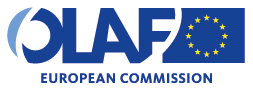 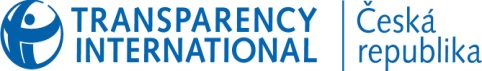 Tvorba operačních programů a výzev

Ovlivňování kritérií
Formulace kritérií
Nastavení cílů
www.transparency.cz
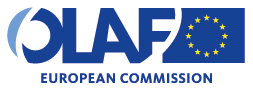 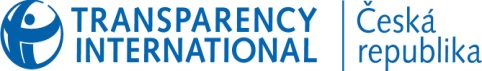 Výběr a hodnocení projektů

Upřednostnění konkrétního žadatele:
Nepravdivá prohlášení
Střet zájmů/korupce
Chyby v hodnocení
Nastavení cílů
www.transparency.cz
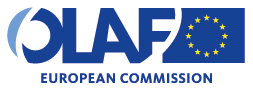 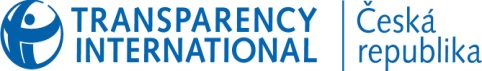 Realizace projektů

Navyšování nákladů ze strany příjemce
Náklady, které nevznikly/jsou nezpůsobilé/předražení
Náklady na pracovníky
Záměna materiálů/výrobků/služeb
Dvojí žádost o platbu
Dvojí financování
www.transparency.cz
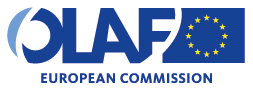 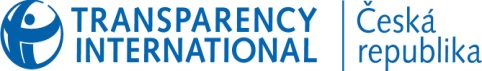 Transparency International Česká republika si Vás dovoluje pozvat na mezinárodní konferenci konanou pod záštitou Karly Šlechtové, ministryně pro místní rozvoj


Evropské fondy: Řízení rizik podvodů
Praha, hotel GRANDIOR

3.11.2016
www.transparency.cz
dufkova@transparency.cz